BUSINESS PPT TEMPLATE
此PPT通用模板适用于各种总结、 公司介绍、产品发布、工作报告等等，模板里图片供参考，请根据需要替换适当图片。
1
SECTION TITLE
Quisque velit nisi, pretium ut lacinia in, elementum id enim. Cras ultricies ligula sed magna dictum porta. Quisque velit nisi, pretium ut lacinia in, elementum id enim. Vivamus magna justo, lacinia eget consectetur sed.
Your  Title  Here
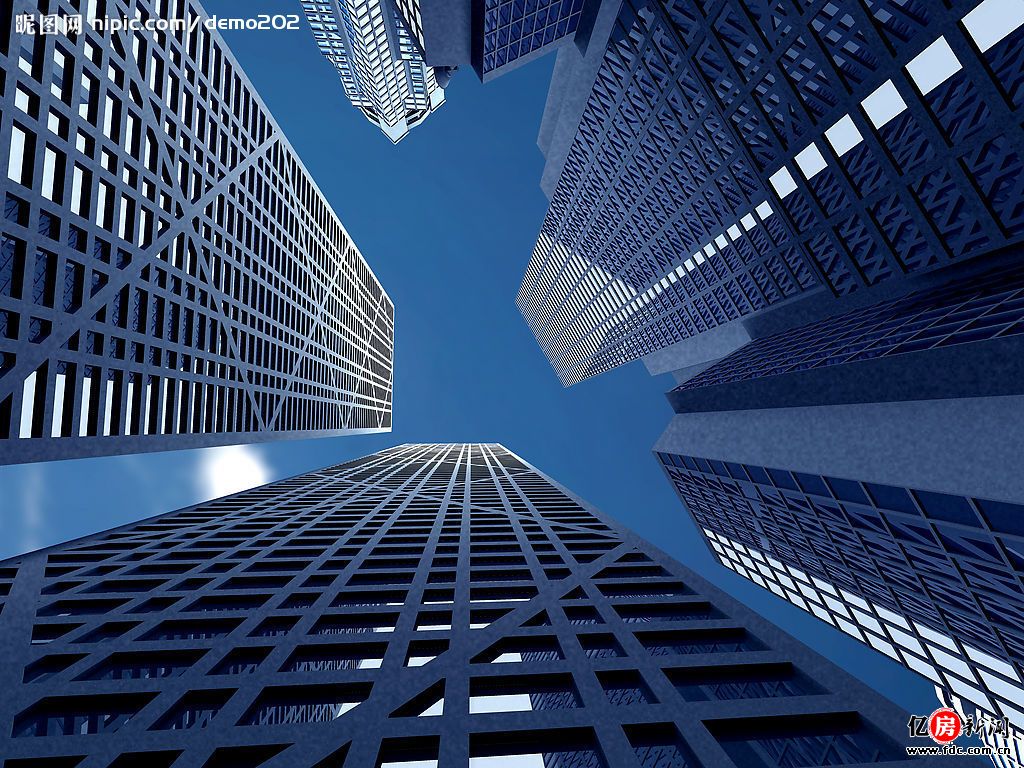 Vestibulum ante ipsum primis in faucibus orci luctus et ultrices posuere cubilia Curae; Donec velit neque, auctor sit amet aliquam vel, ullamcorper sit amet ligula. Nulla quis lorem ut libero malesuada feugiat. Vestibulum ac diam sit amet quam vehicula elementum sed sit amet dui. Quisque velit nisi, pretium ut lacinia in, elementum id enim. Vestibulum ac diam sit amet quam vehicula elementum sed sit amet dui. Quisque velit nisi, pretium ut lacinia in, elementum id enim
LIBERO MALESUADA FEUGIAT. VESTIBULUM AC DIAM
Your  Title  Here
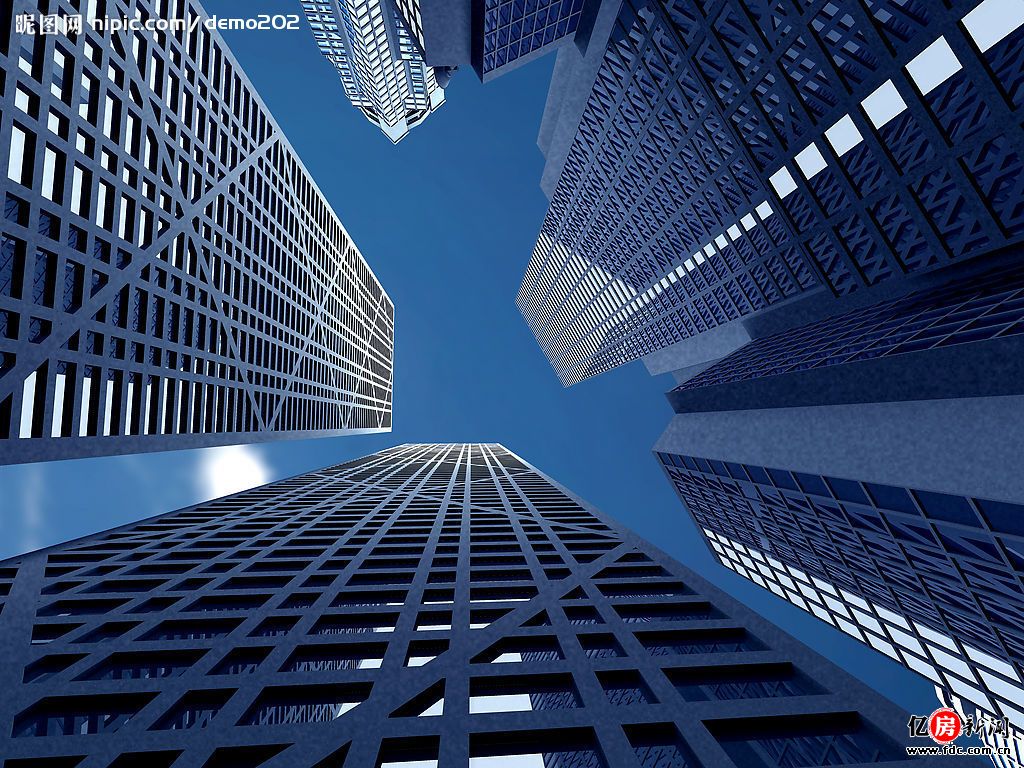 Vestibulum ante ipsum primis in faucibus orci luctus et ultrices posuere cubilia Curae; Donec velit neque, auctor sit amet aliquam vel, ullamcorper sit amet ligula. Nulla quis.
VESTIBULUM ANTE IPSUM PRIMIS IN FAUCIBUS ORCI LUCTUS ET ULTRICES
Your  Title  Here
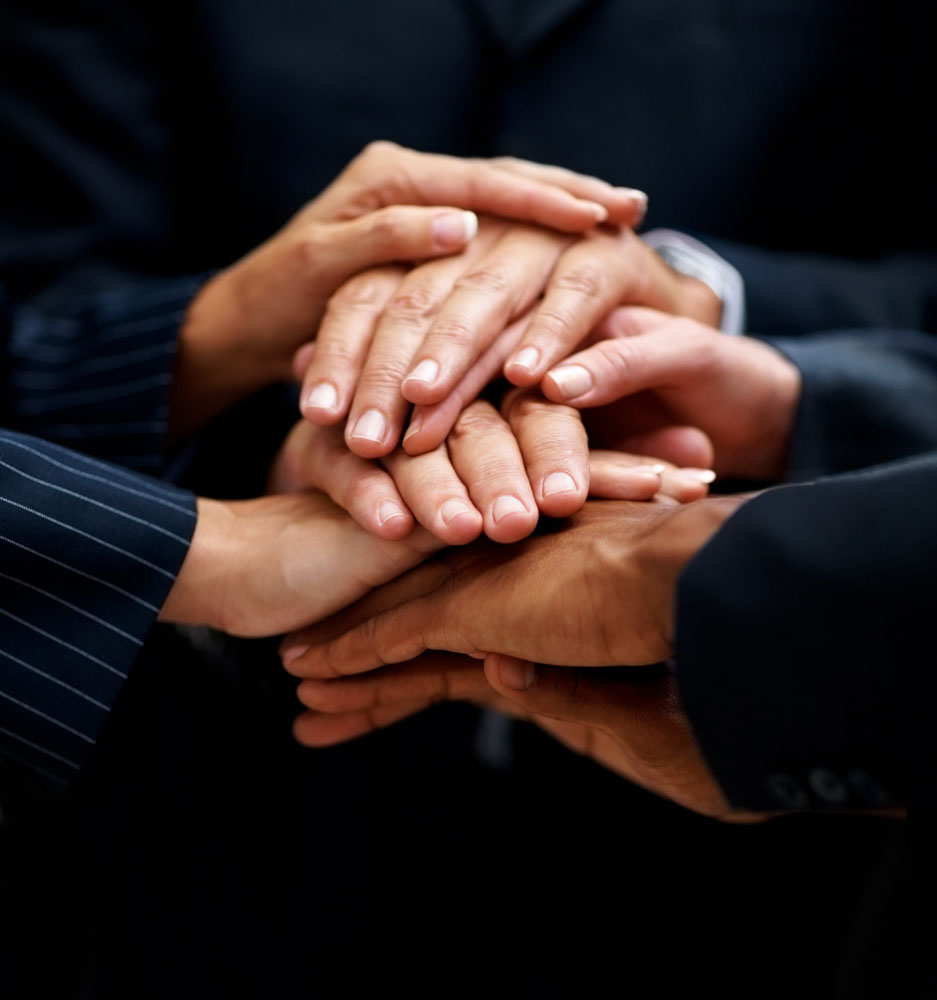 DESCRIPTION
DESCRIPTION
DESCRIPTION
Vestibulum ante ipsum primis in faucibus orci luctus
Vestibulum ante ipsum primis in faucibus orci luctus
Vestibulum ante ipsum primis in faucibus orci luctus et
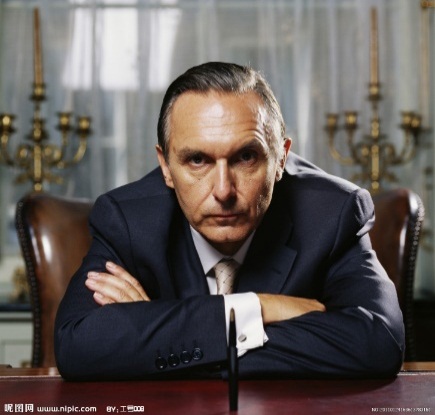 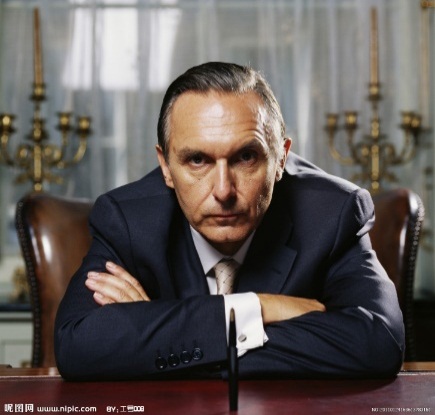 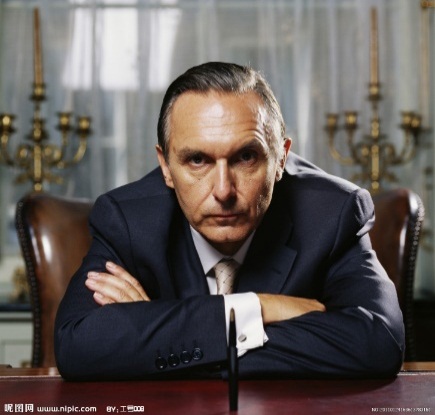 VESTIBULUM ANTE IPSUM PRIMIS IN
Your  Title  Here
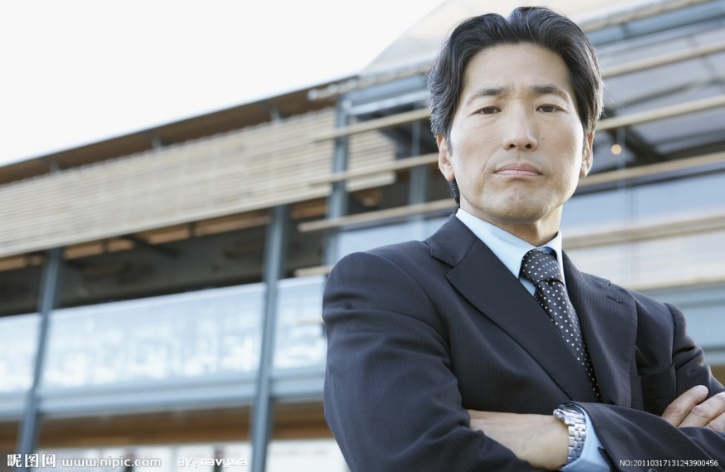 ADD YOUR TEXT ADD YOUR TEXT
ADD YOUR TEXT
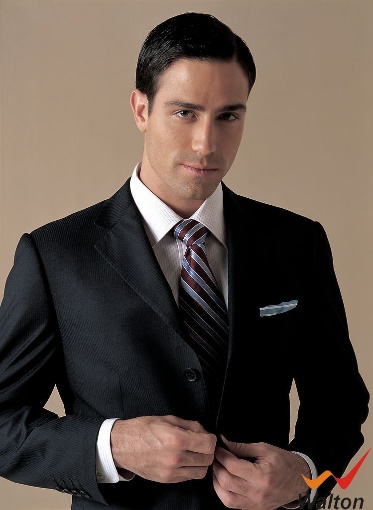 Vestibulum ante ipsum primis in faucibus orci luctus et ultrices posuere cubilia Curae; Donec velit neque, auctor sit amet aliquam vel, ullamcorper sit amet ligula. Nulla quis.
Vestibulum ante ipsum primis in faucibus orci luctus et ultrices posuere cubilia Curae; Donec velit neque, auctor sit amet aliquam vel, ullamcorper sit amet ligula. Nulla quis.
Your  Title  Here
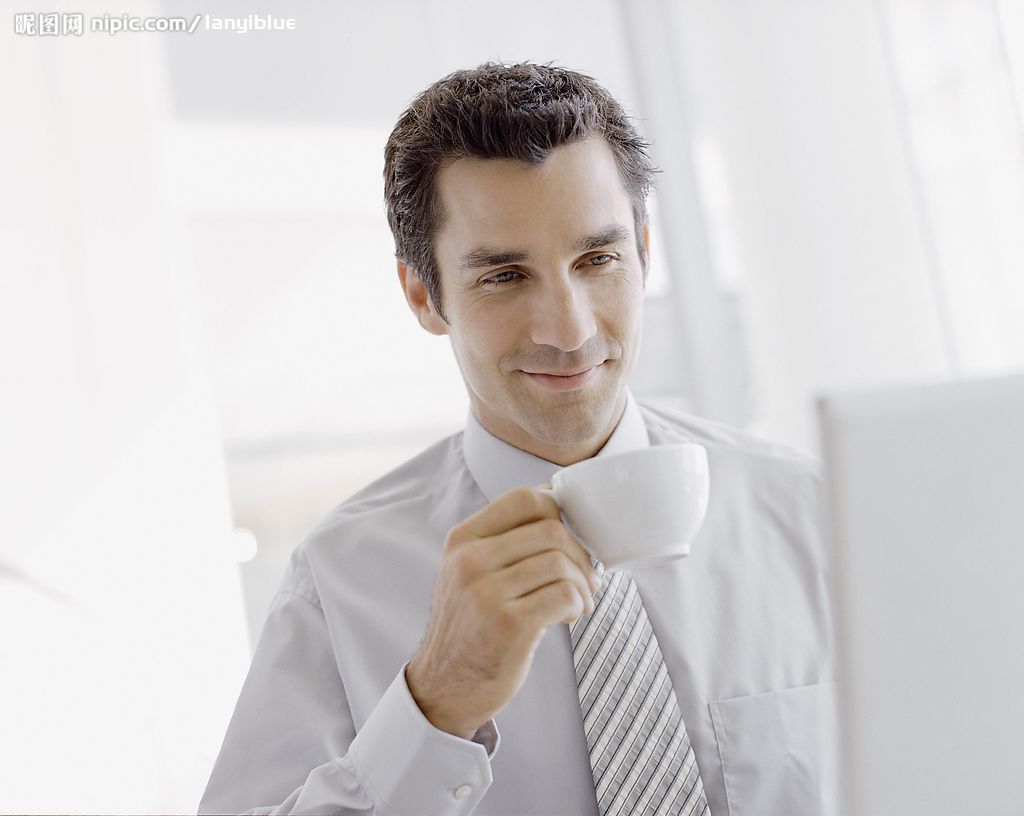 ADD YOUR TEXT
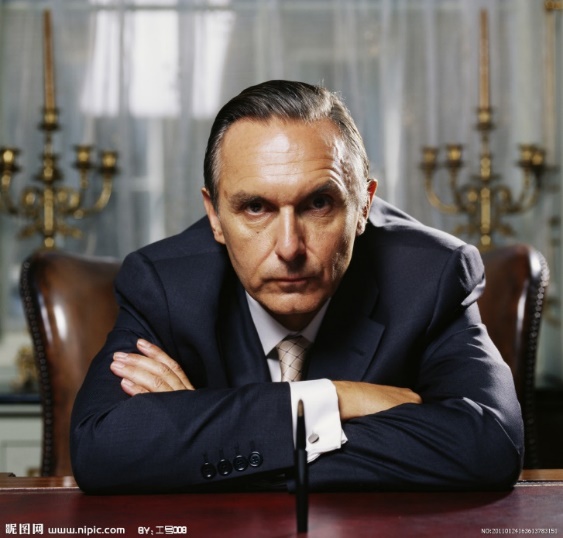 Vestibulum ante ipsum primis in faucibus orci luctus et ultrices posuere cubilia Curae; Donec velit neque,.
ADD YOUR TEXT
Vestibulum ante ipsum primis in faucibus orci luctus et ultrices posuere cubilia Curae; Donec velit neque,.
2
SECTION TITLE
Quisque velit nisi, pretium ut lacinia in, elementum id enim. Cras ultricies ligula sed magna dictum porta. Quisque velit nisi, pretium ut lacinia in, elementum id enim. Vivamus magna justo, lacinia eget consectetur sed.
Your  Title  Here
QUISQUE VELIT NISI.
Quisque velit nisi, pretium ut lacinia in, elementum id enim. Cras ultricies ligula sed magna dictum porta
2012
2014
Quisque velit nisi, pretium ut lacinia in, elementum id enim. Cras ultricies ligula sed magna dictum porta. Quisque velit nisi, pretium ut lacinia in, elementum id enim. Vivamus magna justo, lacinia eget consectetur sed.
Your  Title  Here
Donec sollicitudin molestie malesuada. Donec rutrum congue leo eget malesuada.
01
Donec sollicitudin molestie malesuada. Donec rutrum congue leo eget malesuada.
02
Donec sollicitudin molestie malesuada. Donec rutrum congue leo eget malesuada.
03
Donec sollicitudin molestie malesuada. Donec rutrum congue leo eget malesuada.
04
Your  Title  Here
Donec sollicitudin molestie malesuada. Donec rutrum congue leo eget malesuada.
Donec sollicitudin molestie malesuada. Donec rutrum congue leo eget malesuada.
TEXT HERE
TEXT HERE
TEXT HERE
TEXT HERE
Donec sollicitudin molestie malesuada. Donec rutrum congue leo eget malesuada.
Donec sollicitudin molestie malesuada. Donec rutrum congue leo eget malesuada.
Your  Title  Here
TEXT HERE
TEXT HERE
Donec sollicitudin molestie malesuada. Donec rutrum congue leo eget malesuada.
TEXT HERE
DONEC SOLLICITUDIN MOLESTIE
Donec sollicitudin molestie malesuada. Donec rutrum congue leo eget malesuada.
Donec sollicitudin molestie malesuada. Donec rutrum congue leo eget malesuada.
Your  Title  Here
TEXT HERE
TEXT HERE
Quisque velit nisi, pretium ut lacinia in, elementum id enim. Cras ultricies ligula sed magna dictum porta. Quisque velit nisi, pretium ut lacinia in, elementum id enim. Vivamus magna justo, lacinia eget consectetur sed.
TEXT HERE
Donec sollicitudin molestie malesuada. Donec rutrum congue leo eget malesuada.
Donec sollicitudin molestie malesuada. Donec rutrum congue leo eget malesuada.
3
SECTION TITLE
Quisque velit nisi, pretium ut lacinia in, elementum id enim. Cras ultricies ligula sed magna dictum porta. Quisque velit nisi, pretium ut lacinia in, elementum id enim. Vivamus magna justo, lacinia eget consectetur sed.
Your  Title  Here
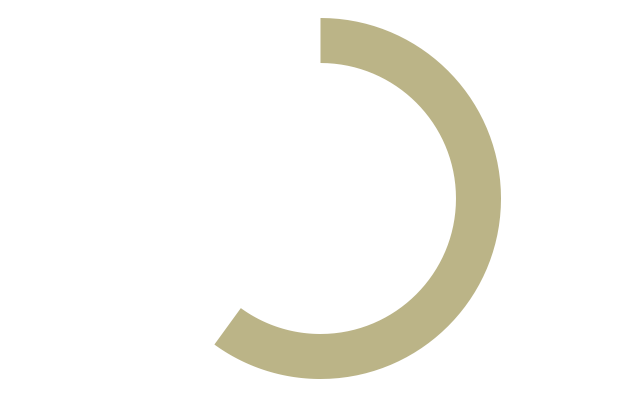 90%
Donec sollicitudin molestie malesuada. Donec rutrum congue leo eget malesuada.
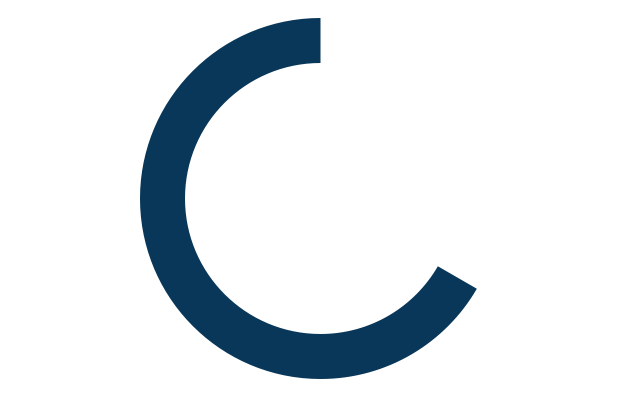 DESCRIPTION
70%
Vestibulum ante ipsum primis in faucibus orci luctus et ultrices posuere cubilia Curae; Donec velit neque, auctor sit amet aliquam vel, ullamcorper sit amet ligula. Nulla quis.
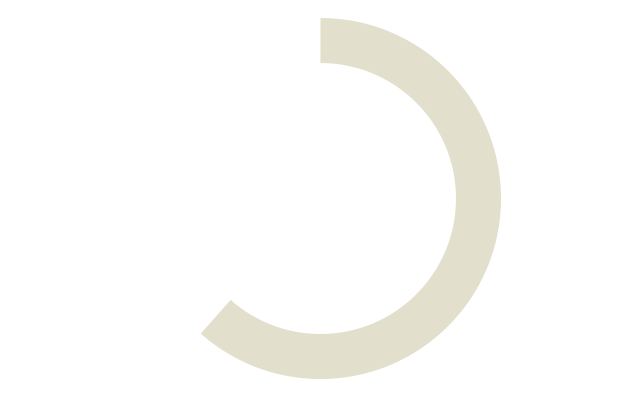 80%
Donec sollicitudin molestie malesuada. Donec rutrum congue leo eget malesuada.
Your  Title  Here
DESCRIPTION
DESCRIPTION
DESCRIPTION
Vestibulum ante ipsum primis in faucibus orci luctus
Vestibulum ante ipsum primis in faucibus orci luctus
Vestibulum ante ipsum primis in faucibus orci luctus et
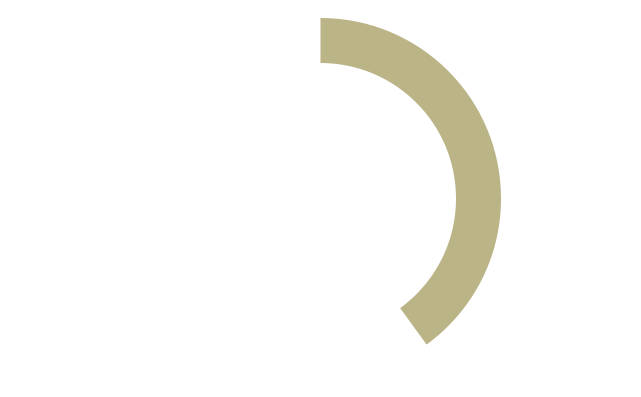 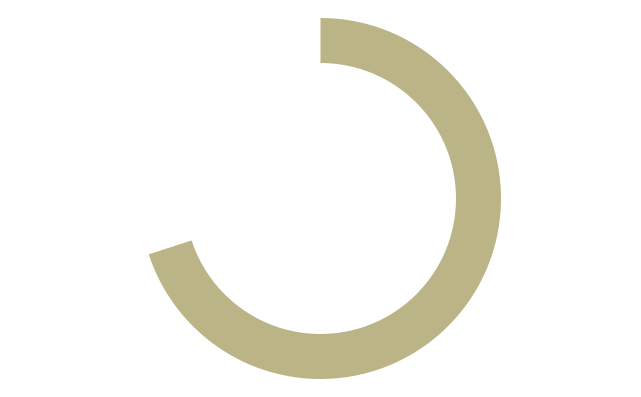 TXET HERE
40%
TXET HERE
70%
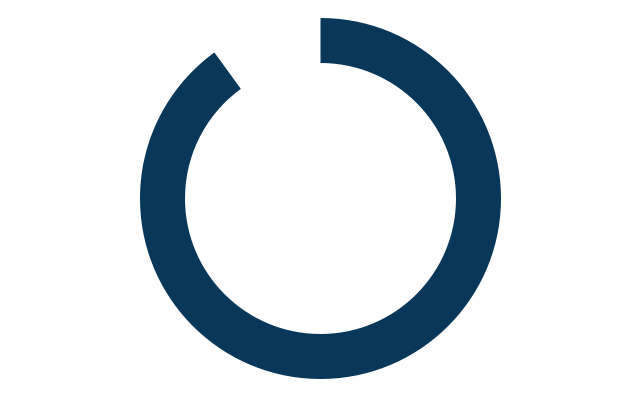 TXET HERE
90%
Your  Title  Here
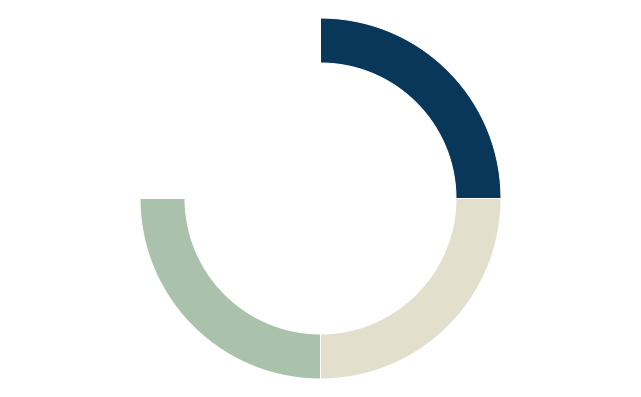 DESCRIPTION
DESCRIPTION
pretium ut lacinia in, elementum id enim. Cras ultricies ligula sed magna dictum porta. Quisque velit nis
pretium ut lacinia in, elementum id enim. Cras ultricies ligula sed magna dictum porta. Quisque velit nis
DESCRIPTION
DESCRIPTION
pretium ut lacinia in, elementum id enim. Cras ultricies ligula sed magna dictum porta. Quisque velit nis
pretium ut lacinia in, elementum id enim. Cras ultricies ligula sed magna dictum porta. Quisque velit nis
Your  Title  Here
75%
DESCRIPTION
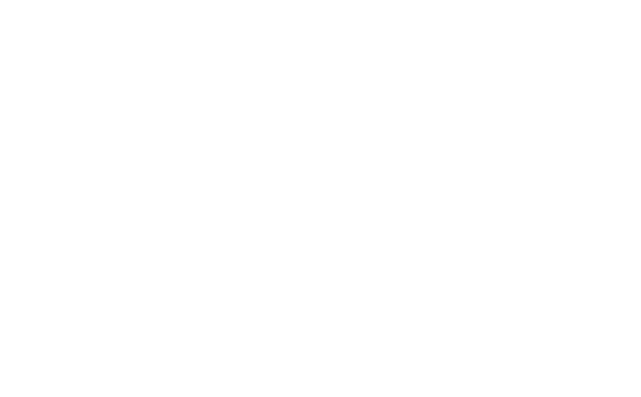 Donec sollicitudin molestie malesuada. Donec rutrum congue leo.
65%
DESCRIPTION
45%
Donec sollicitudin molestie malesuada. Donec rutrum congue leo.
25%
DESCRIPTION
Donec sollicitudin molestie malesuada. Donec rutrum congue leo.
DESCRIPTION
Donec sollicitudin molestie malesuada. Donec rutrum congue leo.
Your  Title  Here
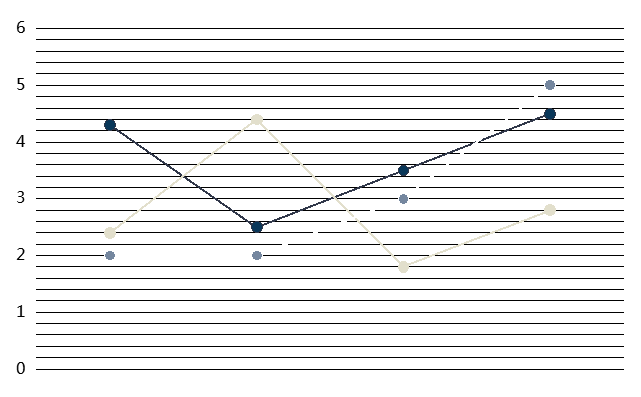 ADD YOUR TEXT ADD YOUR TEXT
Quisque velit nisi, pretium ut lacinia in, elementum id enim. Cras ultricies ligula sed magna dictum porta. Quisque velit nisi, pretium ut lacinia in, elementum id enim. Vivamus magna justo, lacinia eget consectetur sed.
THANK YOU